У світі цифр і чисел
Допоможи Незнайці знайти сусідів числа
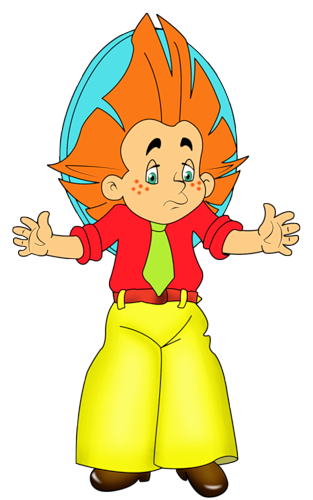 Зобенько Олена  Олексіївна
 вихователь – методист дошкільного навчального закладу (ясла – садок) комбінованого типу № 60 «Ялинка - Веселинка» Черкаської міської ради
Допоможи Незнайці знайти сусідів числа. Вибери потрібну цифру, наведи на неї мишкою, натисни лівою клавішею. Якщо ти правильно визначив –цифра займе своє місце. Для того, щоб перейти до наступної сторінки – натисни на стрілочку.
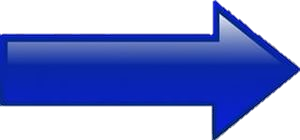 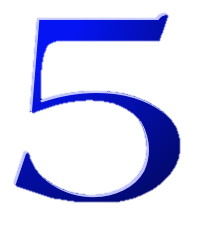 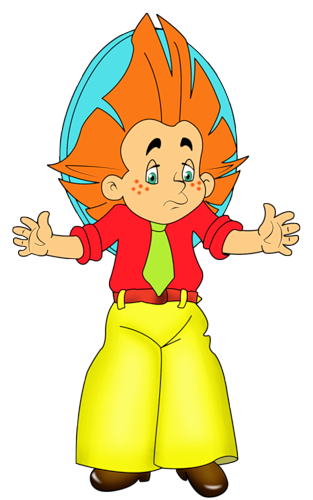 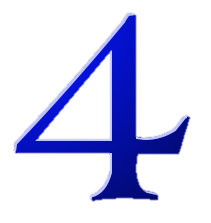 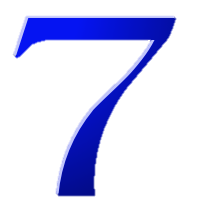 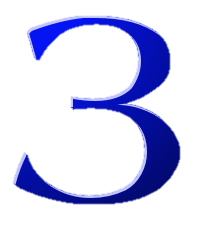 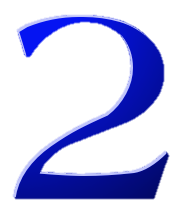 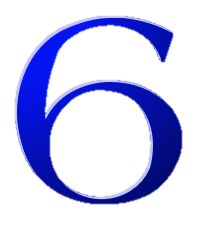 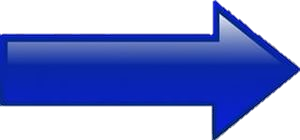 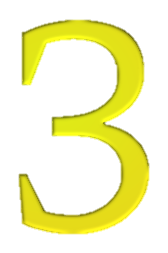 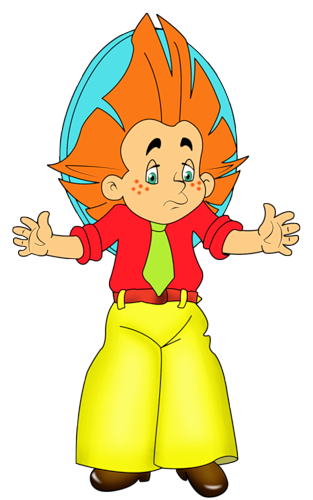 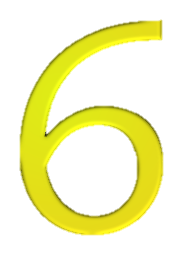 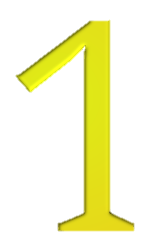 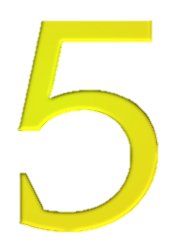 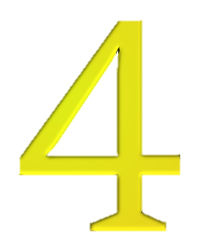 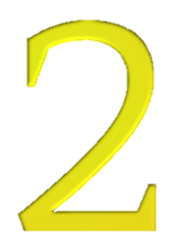 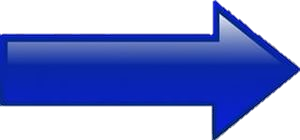 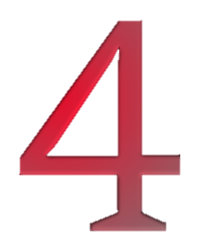 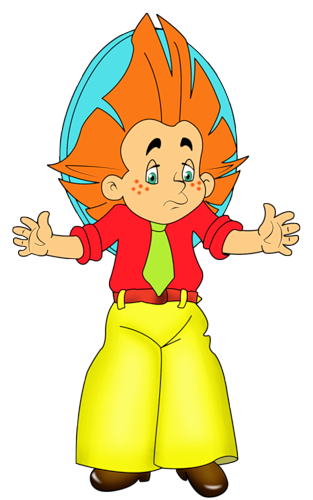 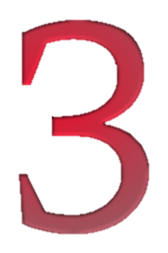 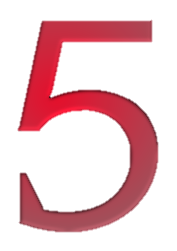 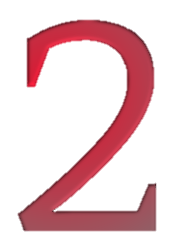 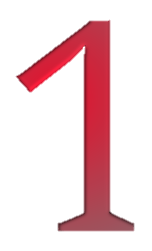 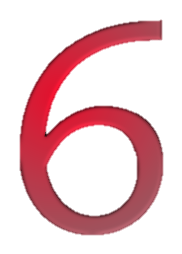 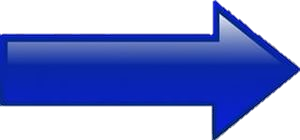 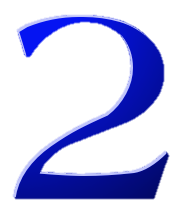 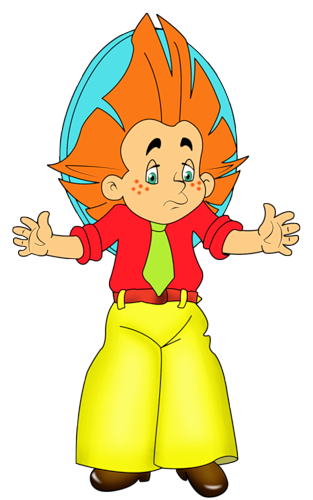 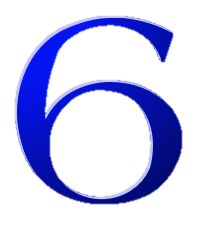 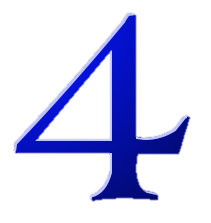 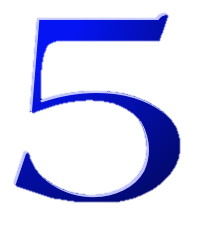 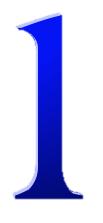 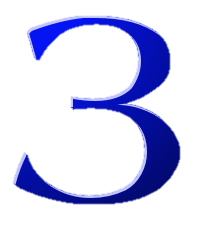 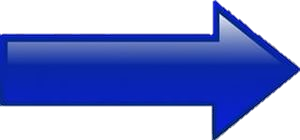 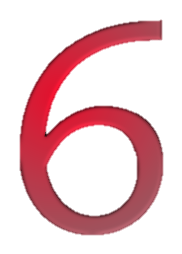 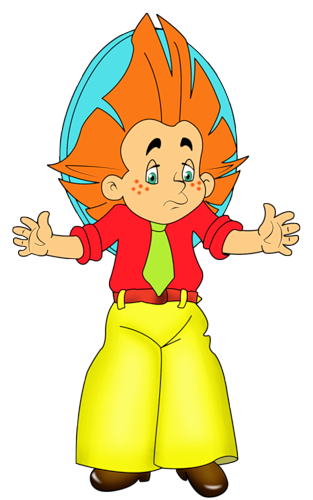 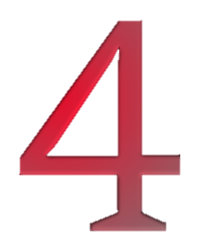 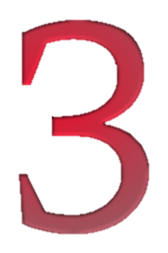 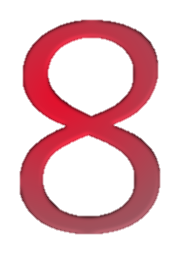 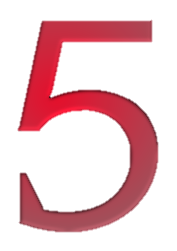 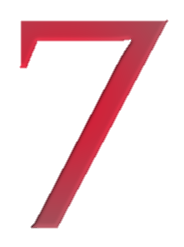 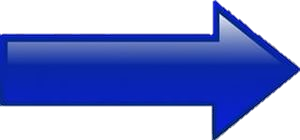 Молодець!